SOLÁRNÍ ENERGIE
Historie
1954 – počátek moderního využívání fotovoltaického
              jevu

60. léta – využití v napájení 
			satelitů

70. léta – zavedeny programy na
                   podporu fotovoltaiky
		       - hlavními průkopníky byli :
				 Japonsko, USA, Německo
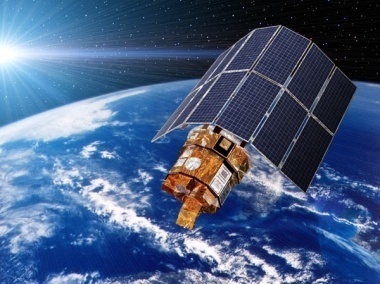 HISTORIE
1992 – v Čínské akademii věd byl vyvinut solární 
                  článek s  dosud nejvyšší účinností(35,2 %)

Po roce 2000 nastává nejrychlejší pokrok

Od roku 2002 se každé 2 roky výroba elektřiny ze slunečního záření zdvojnásobuje
SOLÁRNÍ ENERGIE
Využívání solární energie patří k nejčistší a nejšetrnější variantě výroby elektřiny a tepla.

Jde o energetický zdroj, kterého bude v přírodě vždy dostatek.

Množství energie, kterou nyní získáváme ze slunečního záření, je zanedbatelné.
SOLÁRNÍ ENERGIE
Sluneční výkon přesahuje teoretickou spotřebu lidstva až 40 bilionkrát.

Z celkového dopadajícího záření 180 tisíc terawattů se 			
			cca ¼ odráží zpět do kosmického prostoru
			cca 1/5 je pohlcena v atmosféře
			cca ½ se přemění v teplo na povrchu
SOLÁRNÍ ENERGIE
Výroba elektřiny s využitím slunečních energetických systémů je v našich podmínkách stále ještě drahá.

Současný podíl fotovoltaiky na celkové produkci elektrické energie ve světě představuje pouze asi 0,01%.

Technologie jdou ale stále dopředu  a proto ještě uslyšíme o nových a levnějších řešeních.
solární zařízení
Termické solární kolektory
Používají se k výrobě tepelné energie

Využití : ohřev užitkové vody a vody v bazénech, 
                  k vytápění

Základním prvkem je absorbér. Je to deska nebo trubice, která se nachází uvnitř kolektoru.
Solární zařízení
Dělení : 
		      1) bazénové solární kolektory
                2) ploché solární kolektory
                3) vakuové solární kolektory
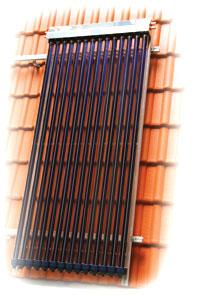 Plochý solární kolektor
Vakuový solární kolektor
Solární zařízení
Fotovoltaické solární kolektory

Slouží k výrobě elektřiny

Základním prvkem je fotovoltaický článek.
    Fotovoltaické články jsou na bázi křemíku.
SOLÁRNÍ ZAŘÍZENÍ
Dělení dle typu využití:
    1) ostrovní solární systémy
    2) solární systémy zapojené do sítě

Dělení dle typu solárních článků:
    1) monokrystalické kolektory
    2) polykrystalické kolektory
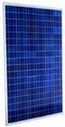 Monokrystalické solární kolektory
Polykrystalické solární kolektory
Fotovoltaika
Fotovoltaika je technický obor.

Její název je odvozen od slova foto (světlo) a volt (jednotka elektrického napětí).

Tento obor se zabývá přímou přeměnou energie ze slunečního záření na energii elektrickou. Slunce Zemi trvale dodává obrovské množství energie. Tato výroba elektrické energie ze slunce je ekologicky čistá.
Využití solární energie
Výroba elektřiny a tepla

Nabíjení mobilních telefonů, notebooků

Tam kde je zavedení elektrické přípojky drahé a nebo není možné – např. chaty,lodě, nouzové telefony u dálnic, parkovací automaty, veřejné osvětlení
Výběr vhodných lokalit
Aby fotovolatický systém pracoval co nejefektivněji, musí být navržen pro skutečné místní podmínky.
	
Důležité jsou tyto vstupní údaje :

   1) ÚČEL
      Účel za jakým budeme sluneční energii využívat- 
       zda na výrobu tepla či na výrobu elektřiny
Výběr vhodných lokalit
2) Doba a intenzita slunečního svitu
   

 3) Orientace 
    Nejideálnější je orientace panelů na jih. Ještě ideálnější podmínky nám mohou zajistit panely s automatickým natáčením se za sluncem.
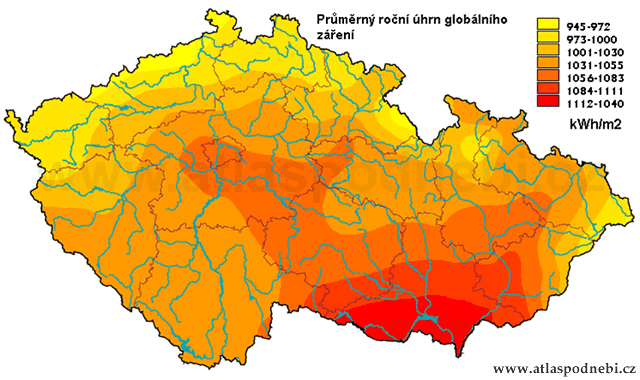 Státní podpora sluneční energie
Dotace

   a) Evropské dotace – na velké a finančně náročné 
                                           projekty
                                        - nárok mají obce, města,kraje, VŠ,
                                          neziskové organizace
					- OPŽP
Státní podpora sluneční energie
b) Národní dotace – jen pro fyzické osoby

  c) Komunální dotace – dotace od města
OPŽP
Cílem podpory je zvýšit  využití obnovitelných zdrojů energie při výrobě tepla nebo elektřiny a využití odpadního tepla.

Kdo může žádat o dotaci:
		obce a města, kraje
		příspěvkové  a neziskové organizace
		vysoké školy
		obchodní společnosti vlastněné městy/obcemi
OPŽP
Výše podpory :
	1) dotace max do výše 90% z celkových způsobilých  	veřejných výdajů projektu

	2) min způsobilé výdaje na projekt jsou stanoveny ve 	výši 0,3 milionu korun

 Typy projektů:
	          Výroba tepla
	          Výroba elektřiny
	          Kombinovaná předešlých
státní podpora sluneční energie
2) Podpora výkupu energie
   a) Zelený bonus – tuto podporu získáme pokud část své
                                  své elektřiny spotřebujeme a 
                                  zbytek prodáme

      b) Garantovaná výkupní cena – pokud prodáváme všechnu
                                   námi vyrobenou energii
Zelený bonus 2014
Počet provozoven do roku 2012
ZDROJE
www.cez.cz/edee/content/file/energie-a-zivotni-prostedi/

www.fotovoltaika.cz

www.nazeleno.cz